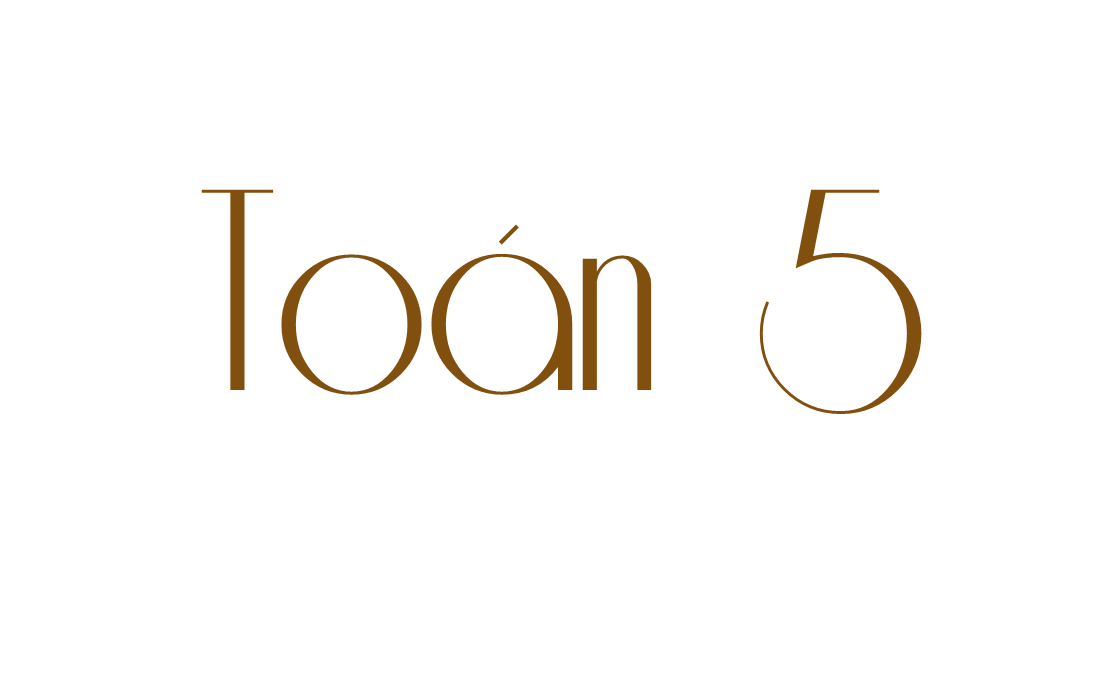 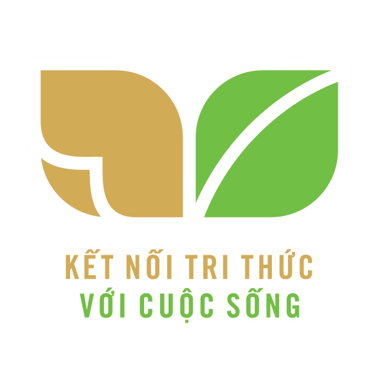 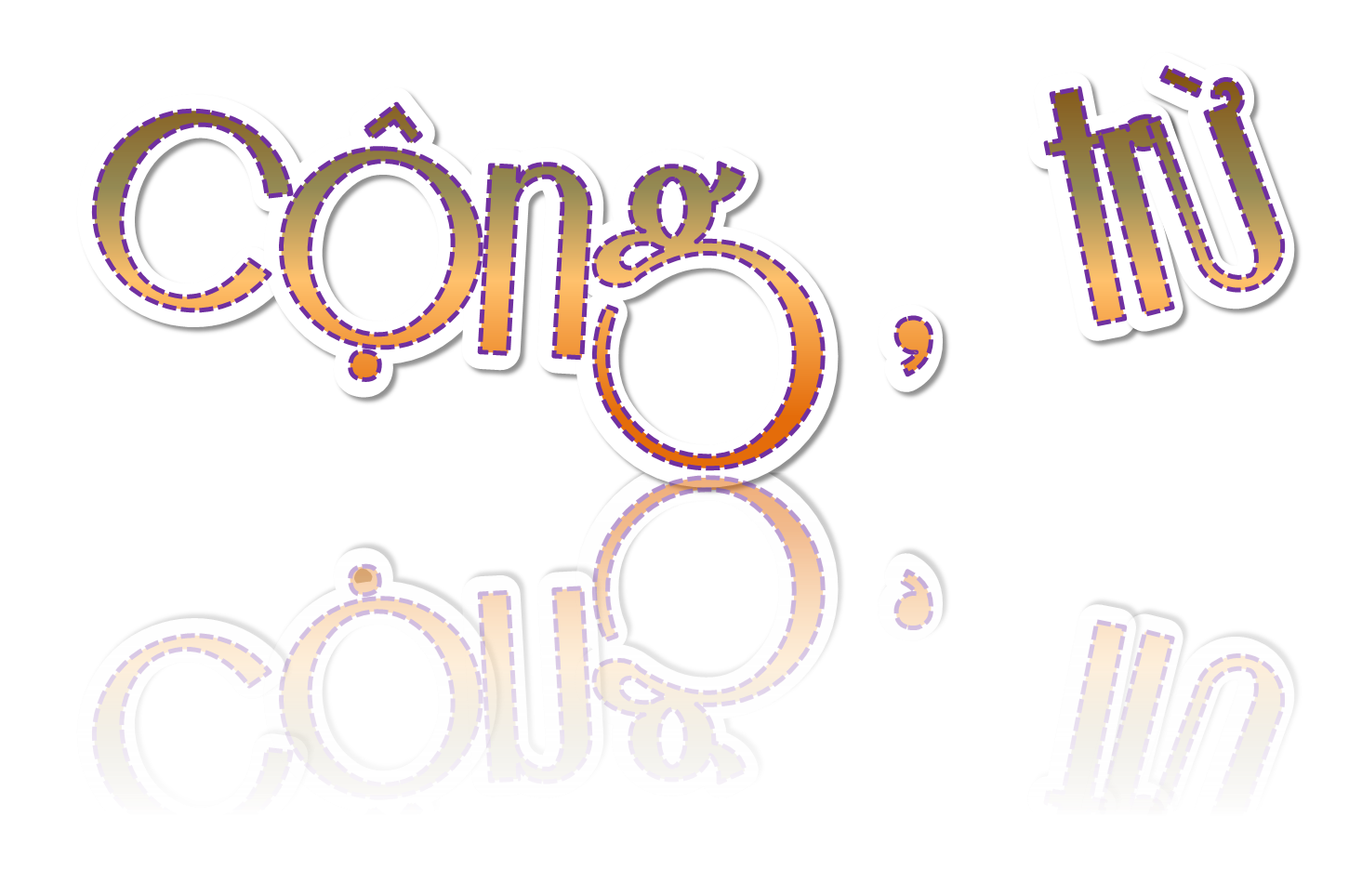 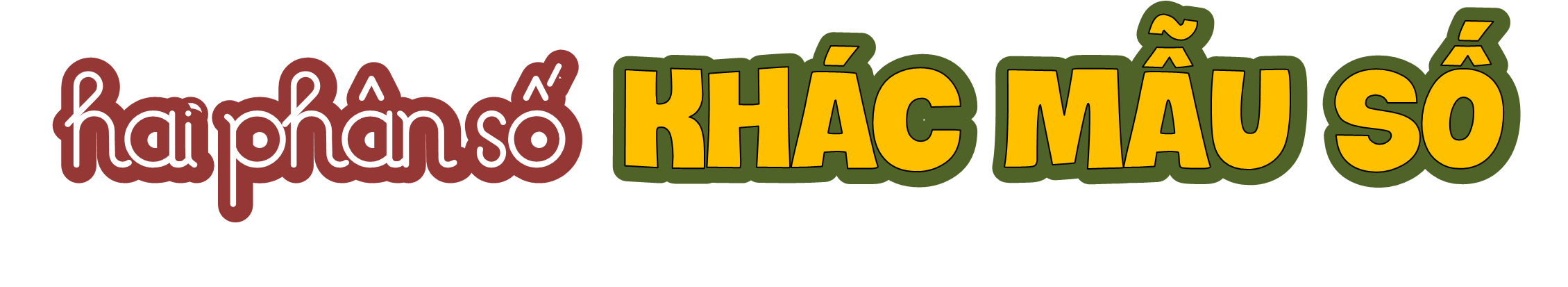 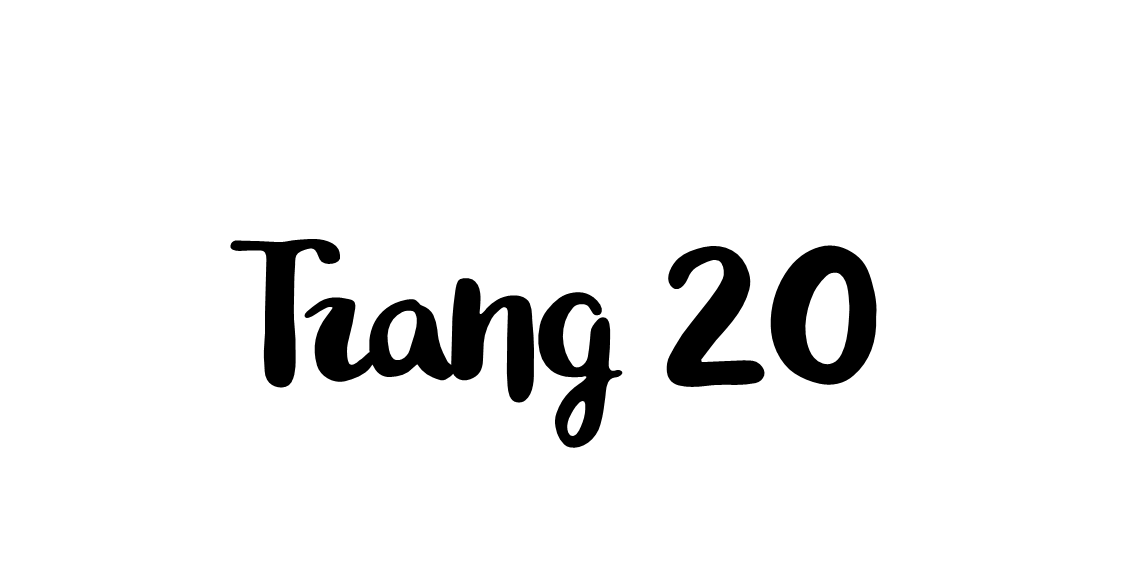 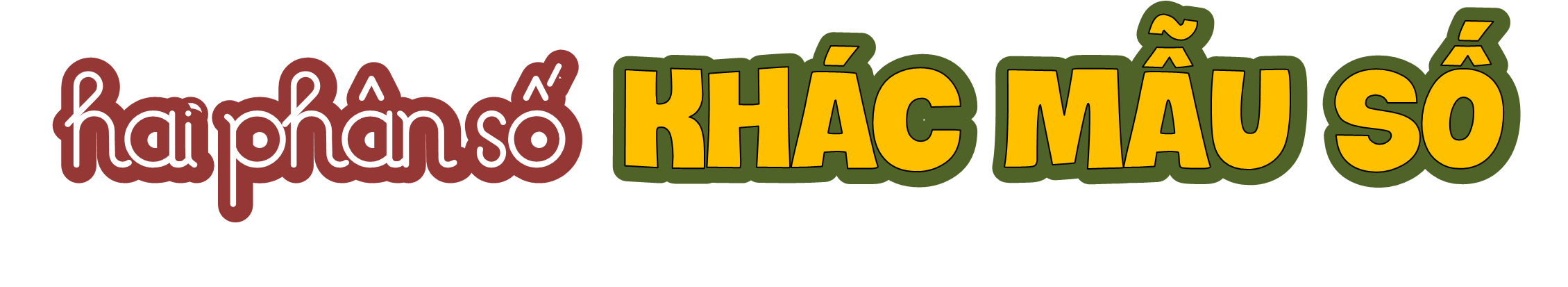 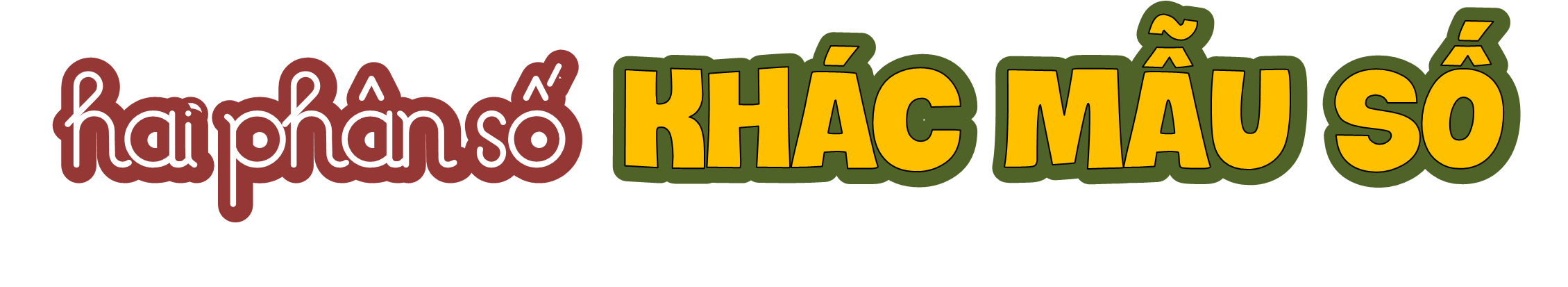 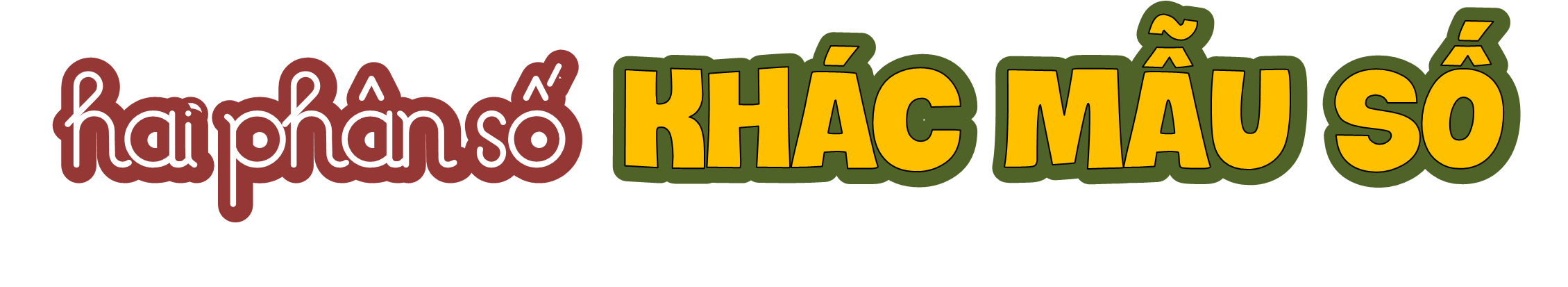 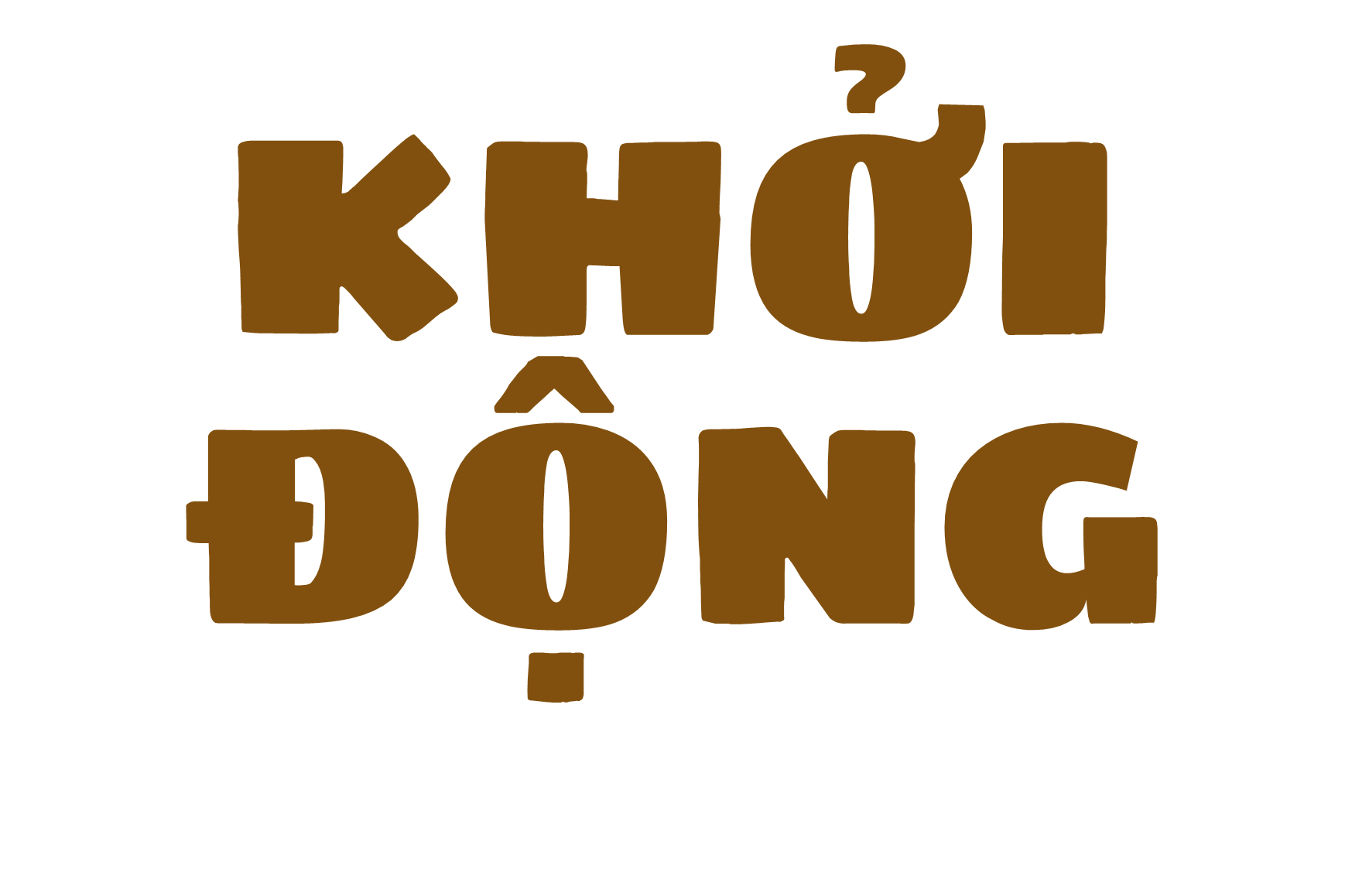 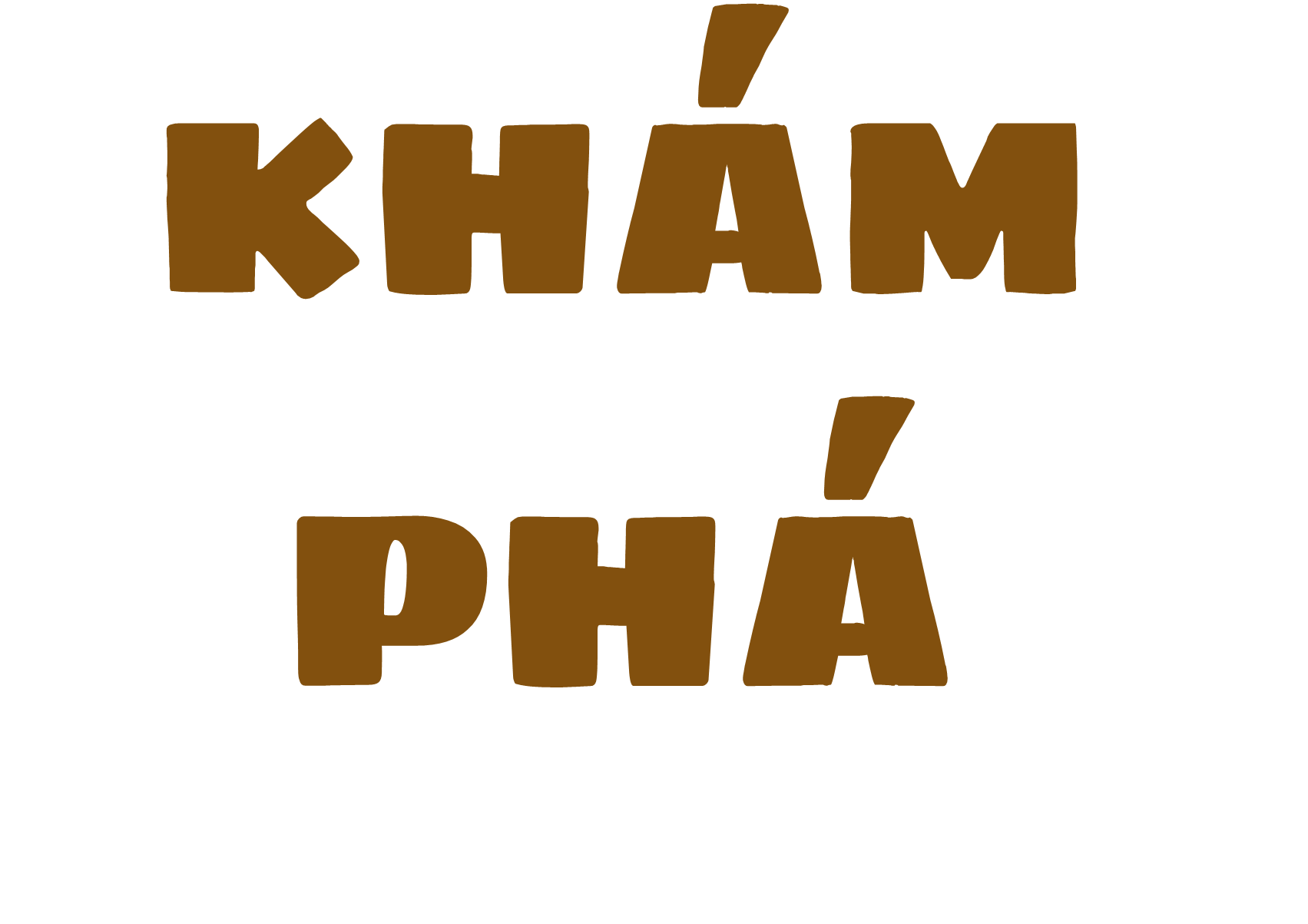 Để biết cả hai bạn đổ bao nhiêu phần lít nước vào bình ta làm thế nào?
Hai mẫu số    và không chia hết cho nhau
Lấy mẫu số chung là tích của hai mẫu số ( 5 x 2 = 10).
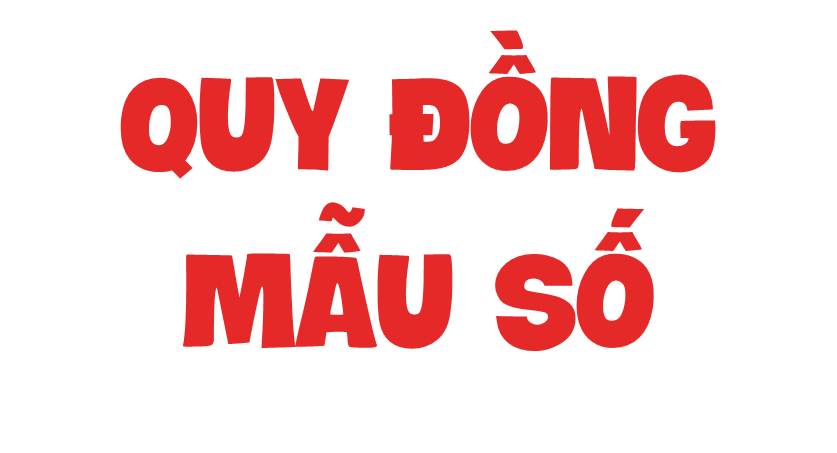 Quy đồng mẫu số
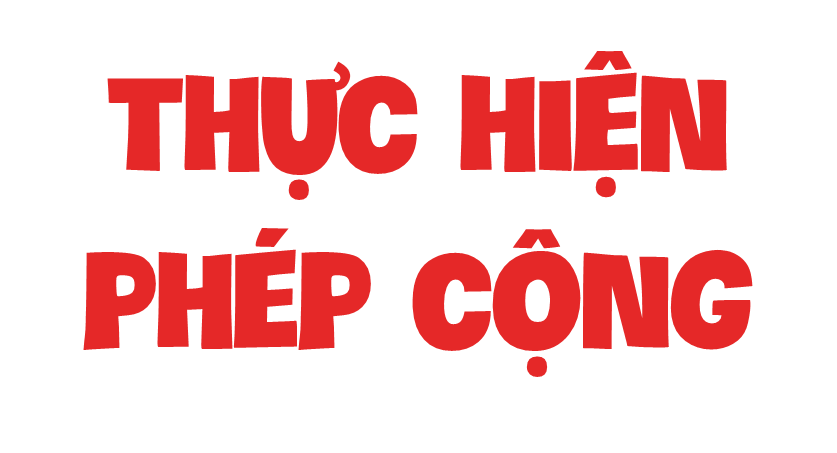 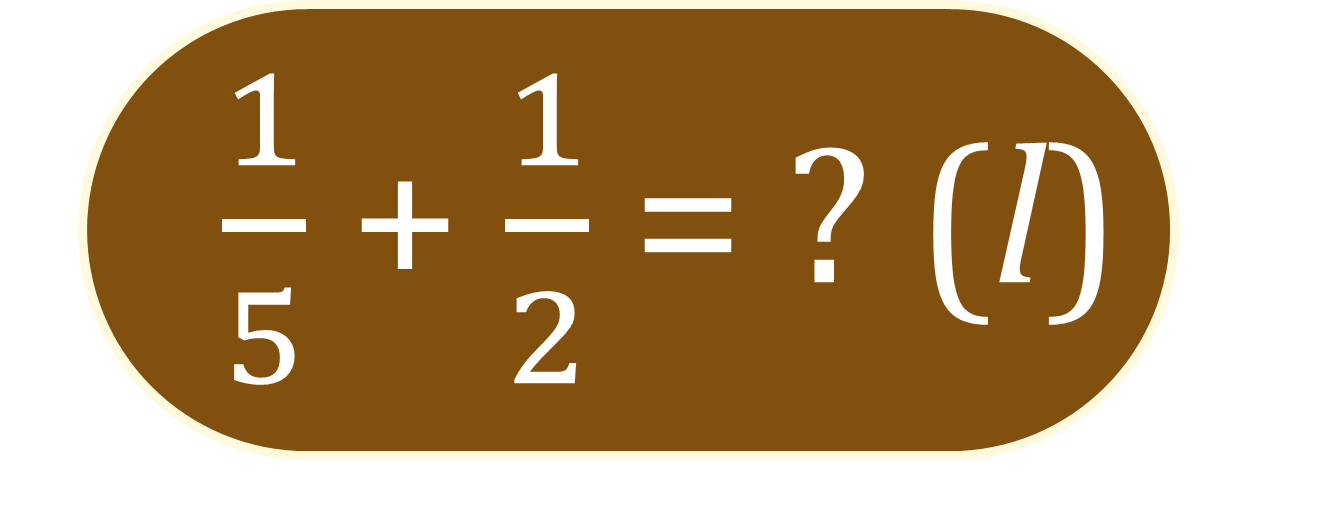 Thực hiện phép cộng
Quy đồng mẫu số
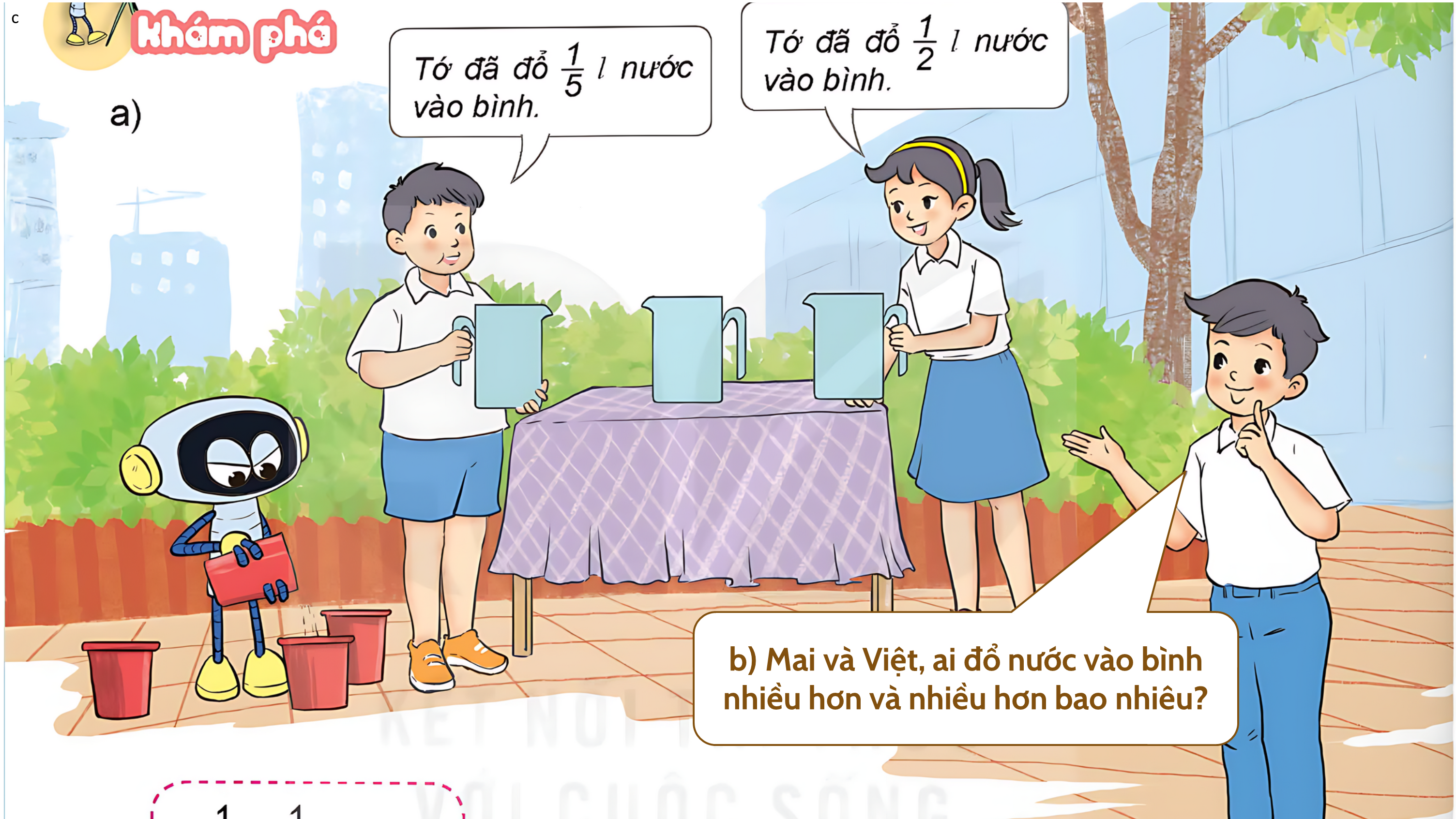 b) Mai và Việt, ai đổ nước vào bình nhiều hơn và nhiều hơn bao nhiêu?
Muốn biết Mai và Việt ai đổ nhiều hơn thì ta làm thế nào?
c
Thực hiện so sánh
Quy đồng mẫu số
Muốn biết Mai và Việt ai đổ nhiều hơn thì ta quy đồng rồi so sánh
Vậy Mai đổ nhiều hơn và nhiều hơn số lít là:
Thực hiện phép trừ
Quy đồng mẫu số
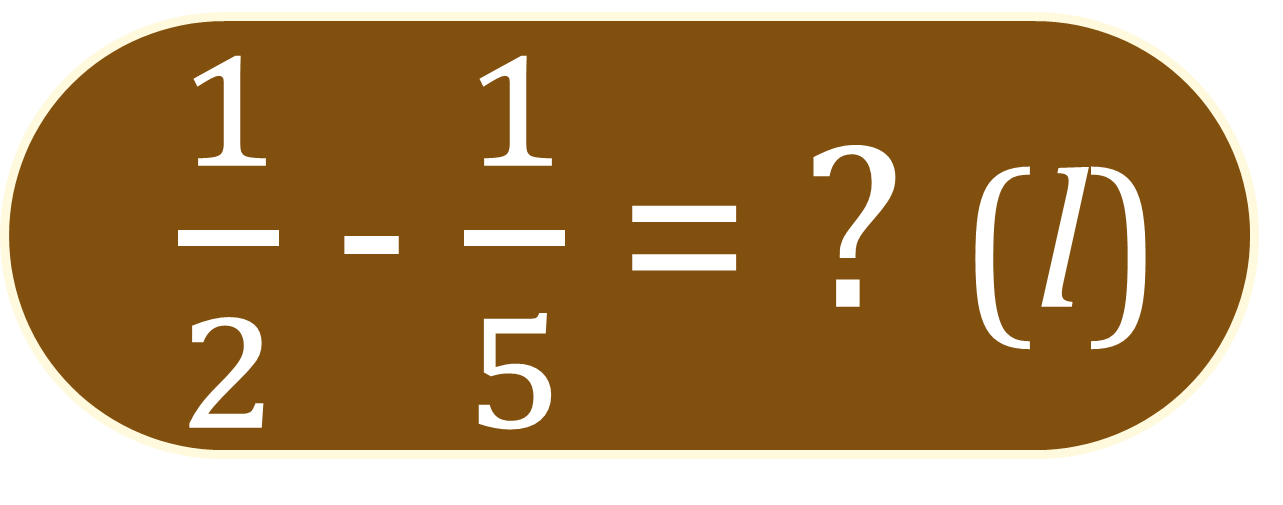 Muốn biết Mai đổ nhiều hơn Việt bao nhiêu lít thì ta làm thế nào ?
c
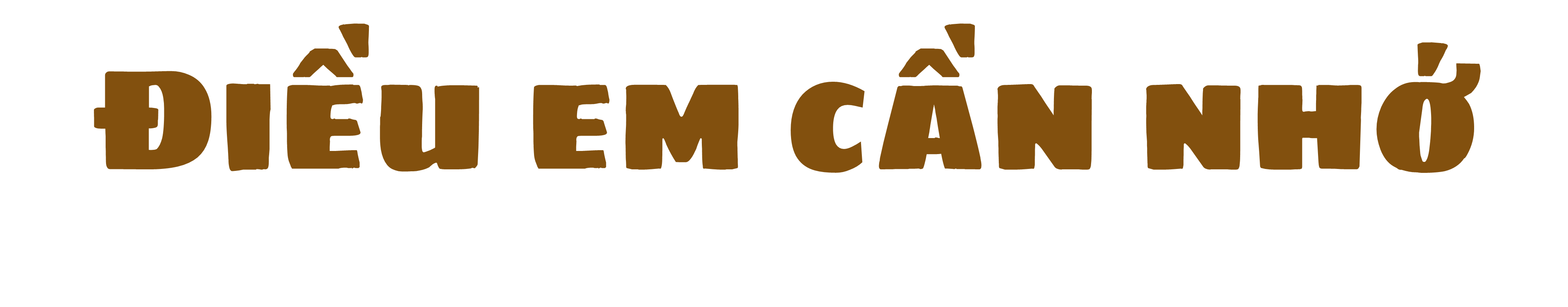 Muốn cộng (hoặc trừ) hai phân số khác mẫu số, ta quy đồng mẫu số rồi cộng (hoặc trừ) hai phân số đã quy đồng mẫu số.
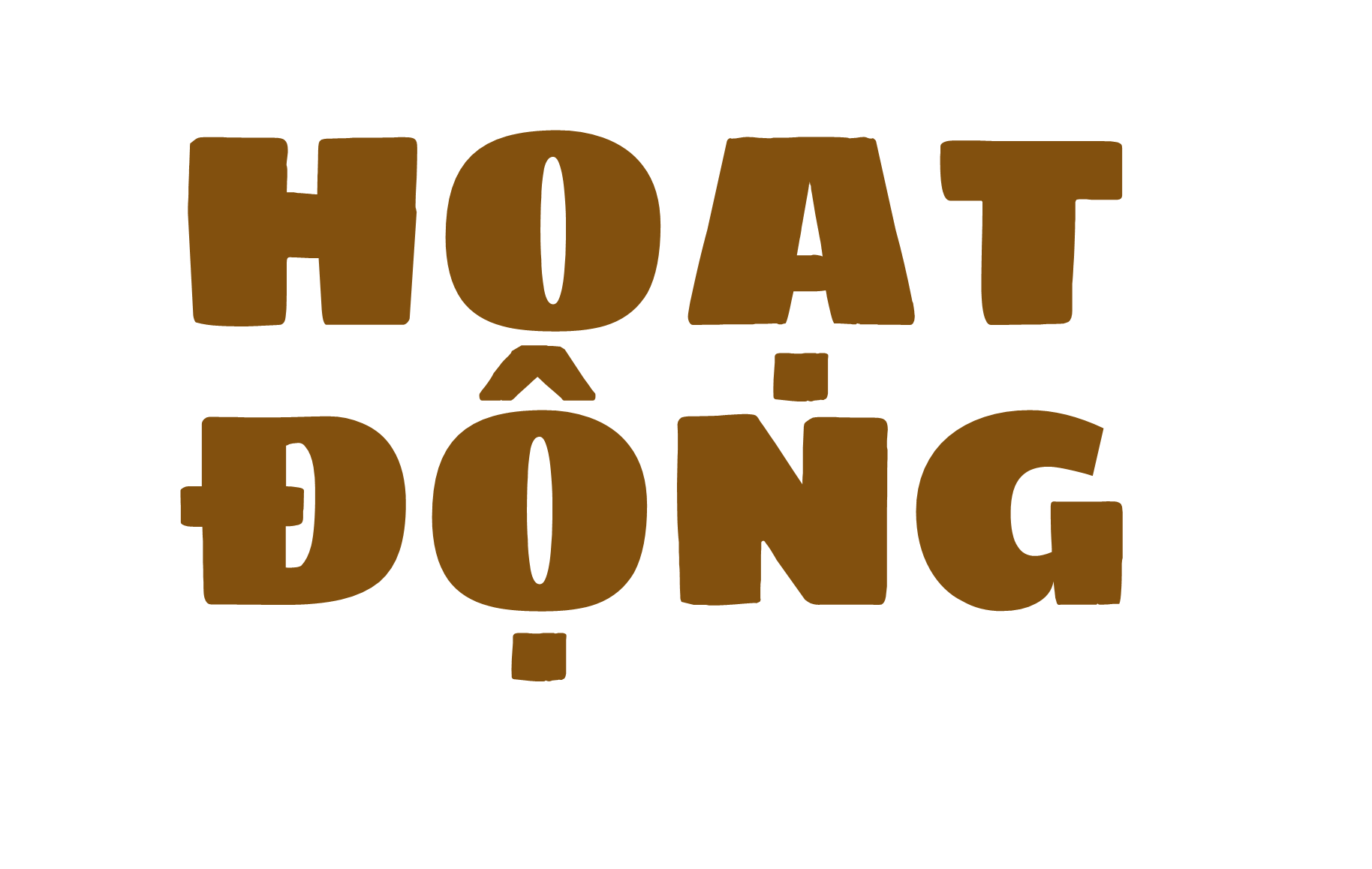 Thời tiết chỗ tớ hôm nay thật nóng. Chắc là tớ phải đi bơi thôi! Nhờ các bạn chuẩn bị một số thứ giúp tớ để tớ sẵn đi bơi nhé!
a)
b)
a)
b)
Giờ thì giúp tớ bơm nước hồ bơi để chúng ta cùng bơi nhé!
Có hai vòi nước chảy cùng vào một bể. Vòi thứ nhất chảy được    bể, vòi thứ hai chảy được    bể. Hỏi cả hai vòi chảy được bao nhiêu bể nước?
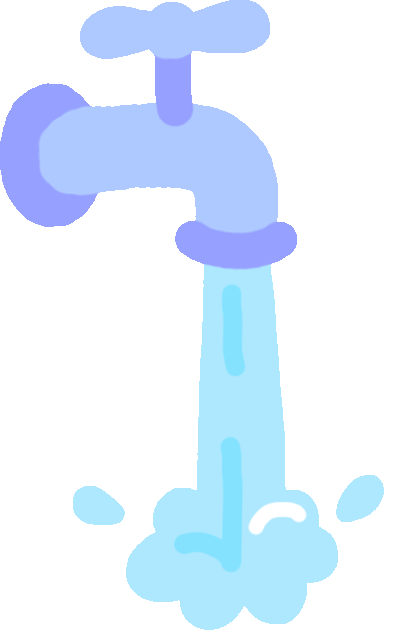 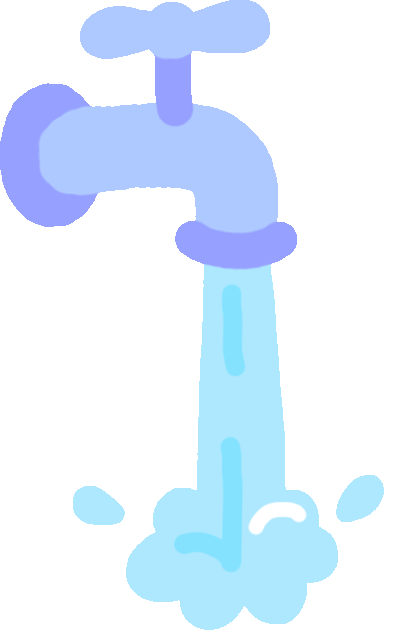 Bài toán cho biết gì?
Bài toán hỏi gì?
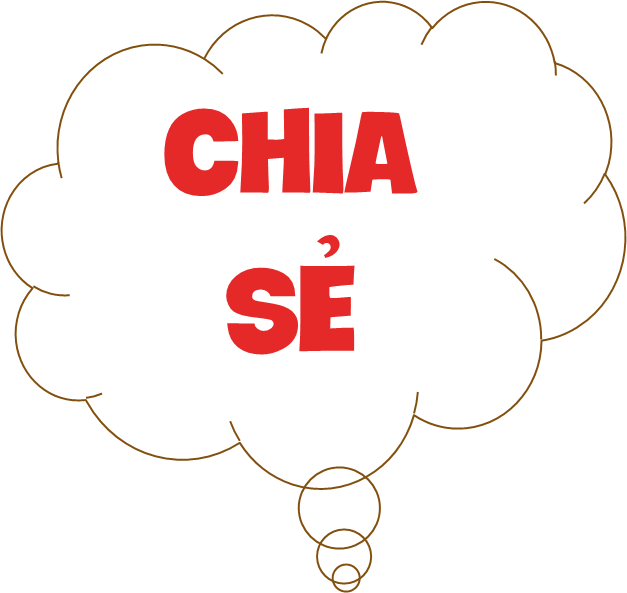 Bài giải:
Cả hai vòi chảy được số phần bể nước là:
(bể nước)
Đáp số:                bể nước.
Giờ thì tớ và các bạn cùng bơi rồi nè. Các bạn nhớ học bơi và sử dụng các vật dụng như phao để đảm bảo sự an toàn nhé!
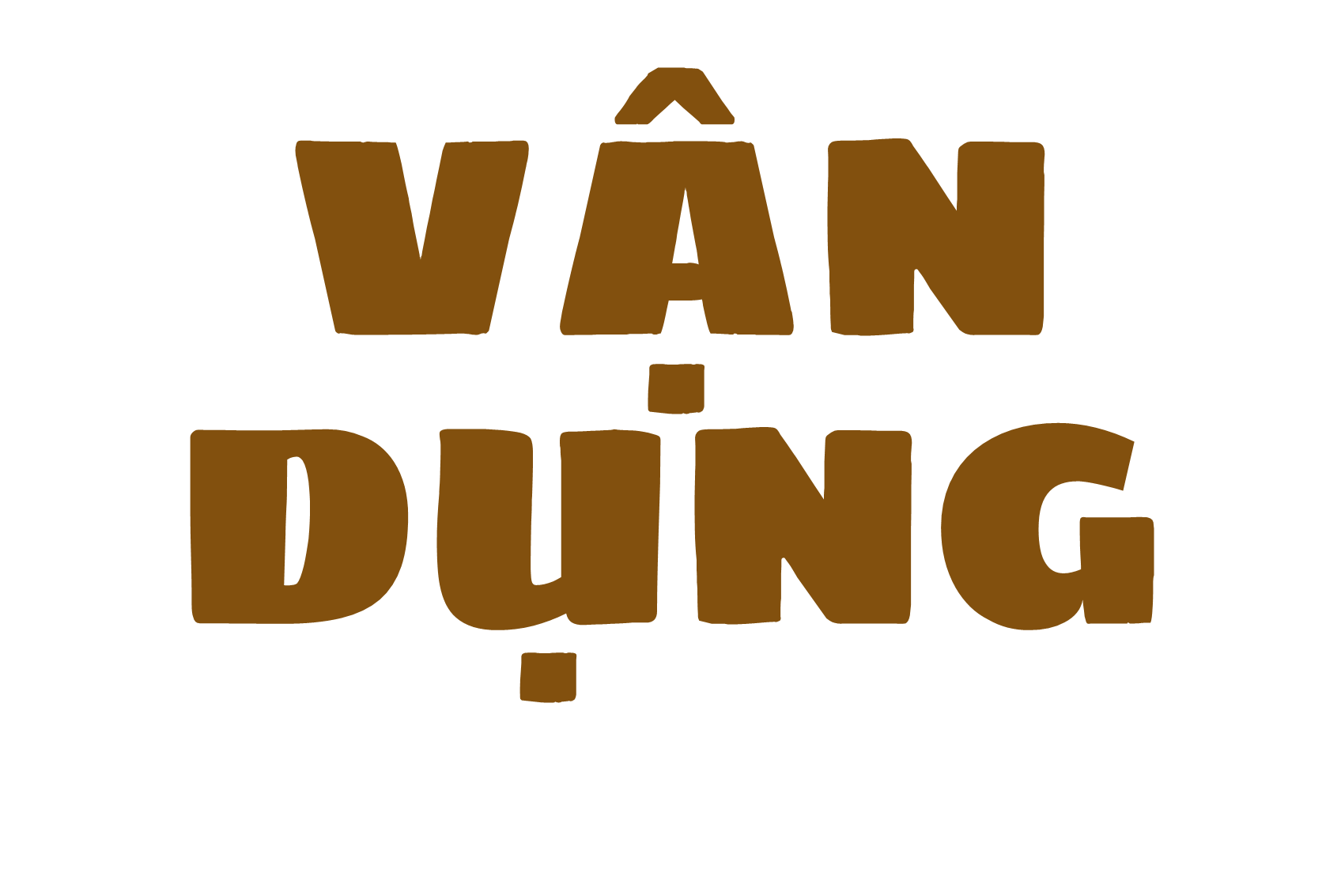 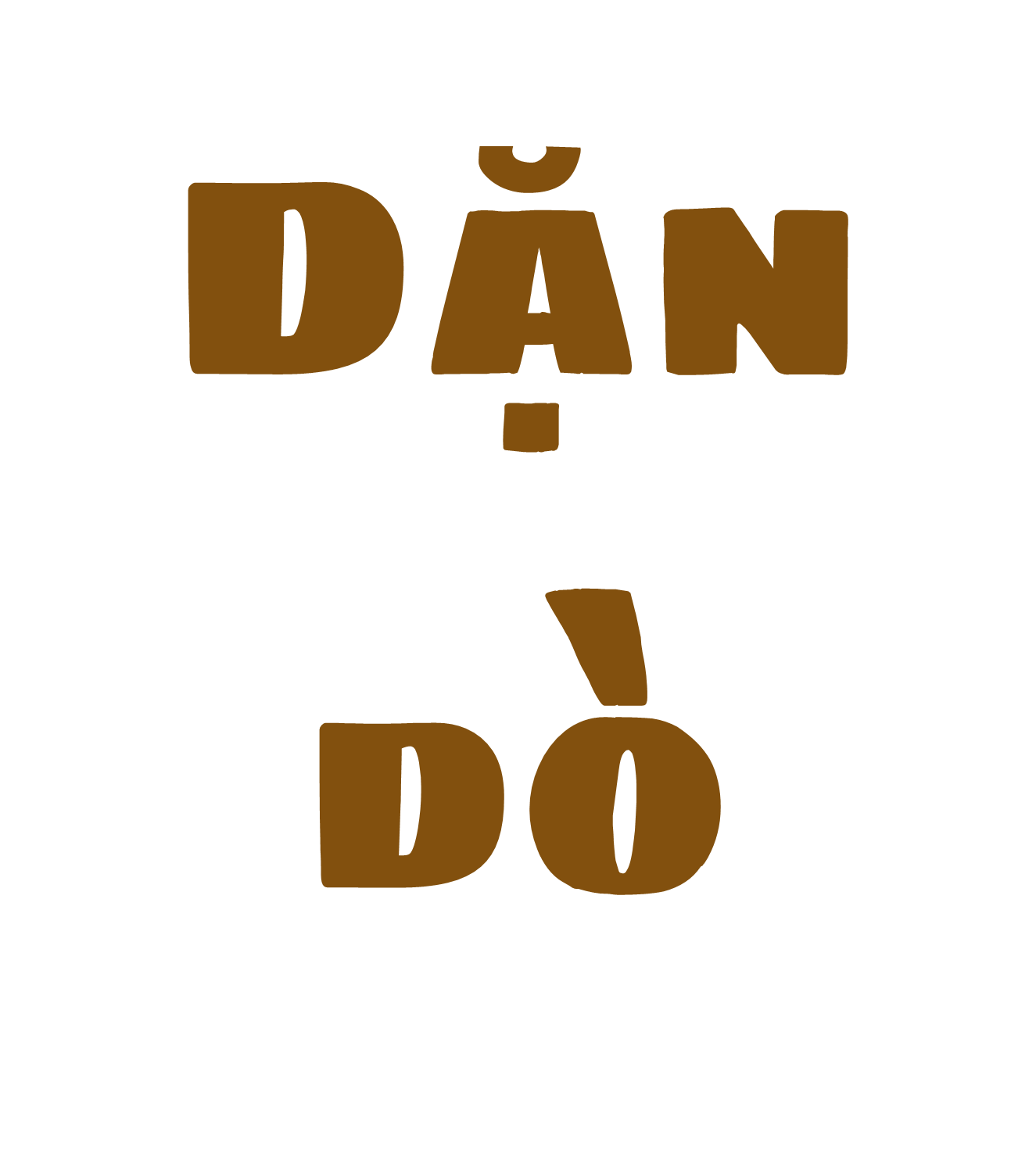 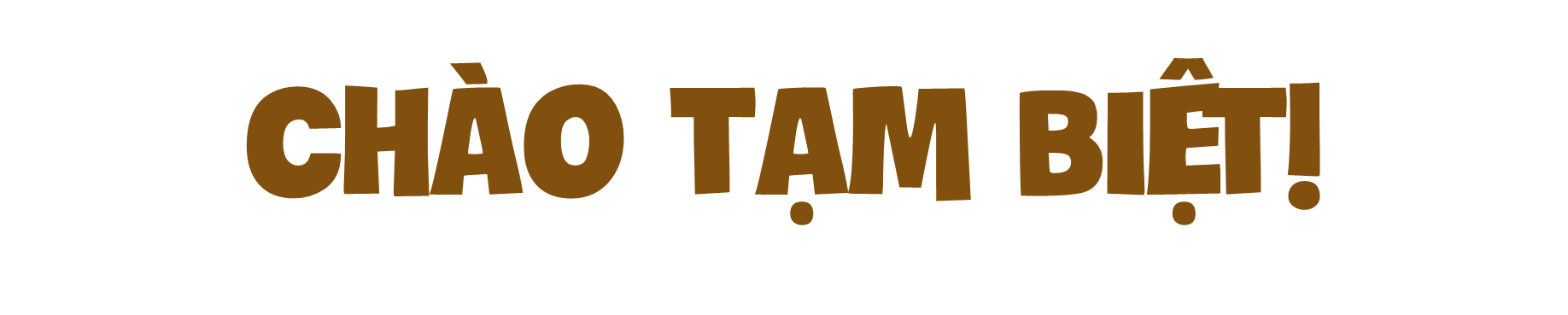 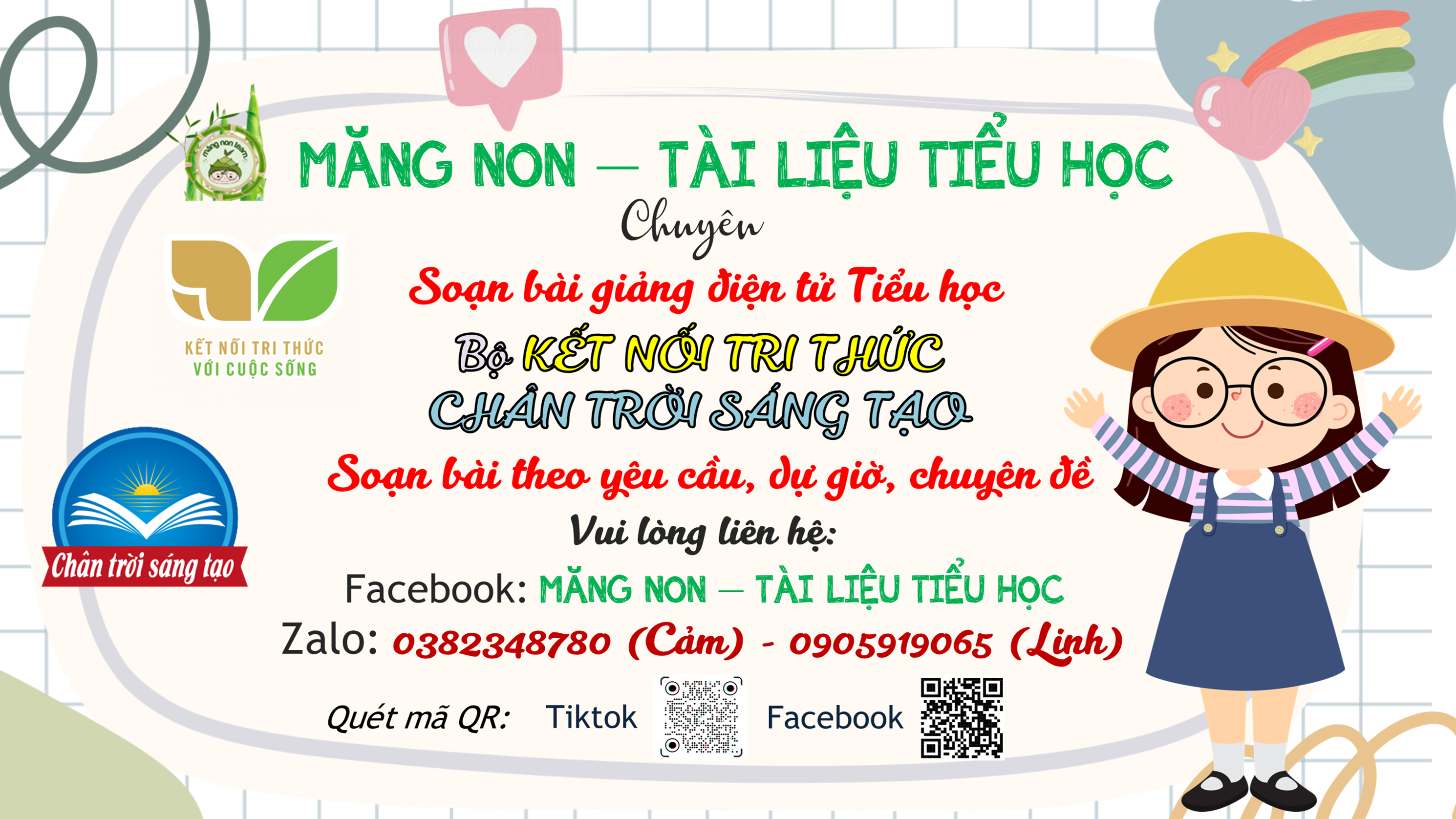